Тема: 
Разработка кадастровых выписок из ГКН
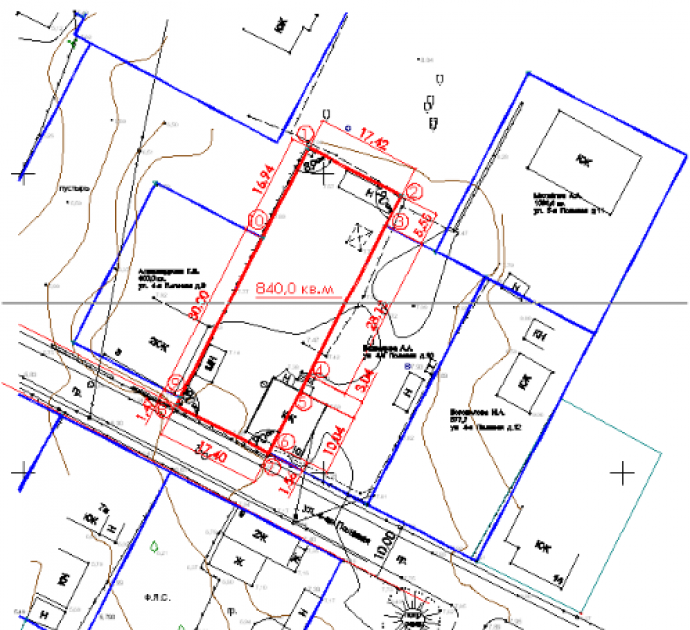 ПМ 04. Информационные системы обеспечения градостроительной деятельности
МДК 04.02 Тема 4.8 «Государственный градостроительный кадастр»
ПРЕПОДАВАТЕЛЬ 
Кудрявцева Наталья Игоревна
ОПРЕДЕЛЕНИЕ ВЫПИСКИ ИЗ КАДАСТРА
Кадастровая выписка об объекте недвижимости – это документ установленного образца, который содержит сведения из записей учёта Государственного кадастра недвижимости. Если сведения на земельный участок (ЗУ) находятся в открытом доступе, ограничения на их получение не налагаются.
ФОРМЫ КАДАСТРОВОЙ ВЫПИСКИ
Содержит текстовые формы в виде табличных сведений с перечнем параметров и топографическую форму в виде плана ЗУ. Таких форм – 6: КВ-1, КВ-2, КВ-3, КВ-4, КВ-5, КВ-6.
ЗАЧЕМ НУЖНА?
Требуется для получения сведений, расширенных в сравнении с данными кадастрового паспорта. Кроме общих сведений об участке содержит информацию, о координатах поворотных точек, на основании чего производится: межевание ЗУ; вынос границ в натуру; восстановление границ.
Может потребоваться так же при проведении имущественных сделок, для демонстрации покупателю параметров надела. В случае судебных разбирательств, на основании выписки выносится решение суда.
ФОРМЫ,СОДЕРЖАНИЕ СВЕДЕНИЙ
В документ входит следующая информация об участке, в соответствии с классификацией по формам разделов.
Разделы кадастровой выписки об объекте недвижимости по форме КВ-1 это: кадастровый номер ЗУ; площадь; целевое назначение надела; категорию ЗУ; адрес расположения; информацию о владельце. 
Форма КВ-2 предоставляет топографический план полного участка, а КВ-3 и КВ-4 – те его части, которые обременены сервитутом. Здесь же указаны прочие виды обремений, в том числе – арест ЗУ. 
В частях кадастровой выписка об объекте недвижимости по формам КВ-5 и КВ-6 даны табличные сведения о поворотных точках межевых границ, с указанием их точных координат. Как правило, они требуются для межевания участка.
Образец выписки из ГКН (форма КВ.1)
Образец выписки из ГКН (форма КВ.2)
Образец выписки из ГКН (форма КВ.3)
Образец выписки из ГКН (форма КВ.4)
Образец выписки из ГКН (форма КВ.5)
Образец выписки из ГКН (форма КВ.6)